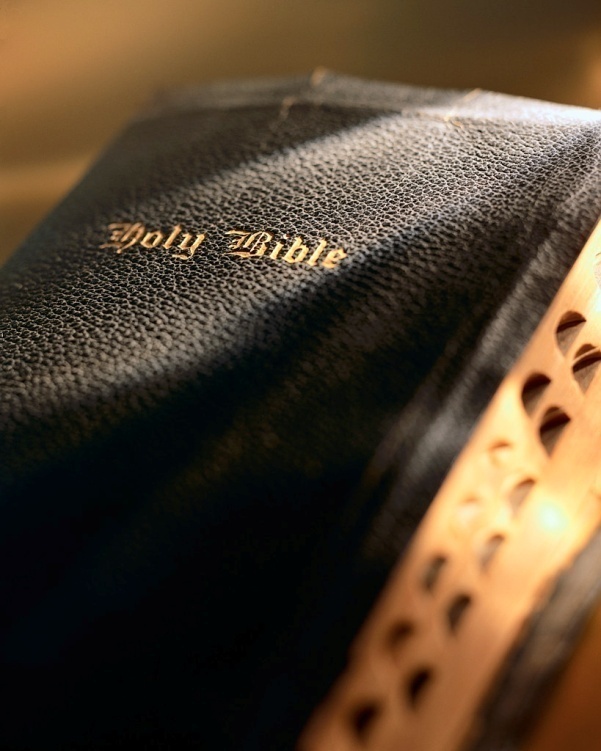 Introduction
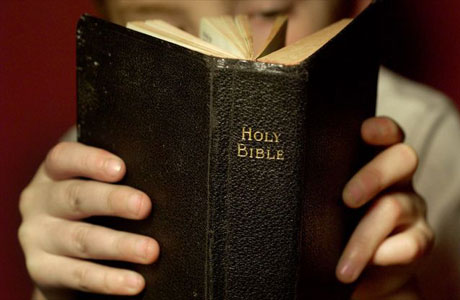 1 Samuel 15 records the pivotal event in the reign of Saul, first king of Israel.
The Lord ordered Saul to “utterly destroy” the Amalekites:  v. 3; Ex. 17
Saul disobeyed the Lord and God rejected him as king:  v. 26
Saul had other failures (e.g., Gilgal, Goliath).
But God points to this episode as the decisive turning point for Saul:  vv. 26, 28
2
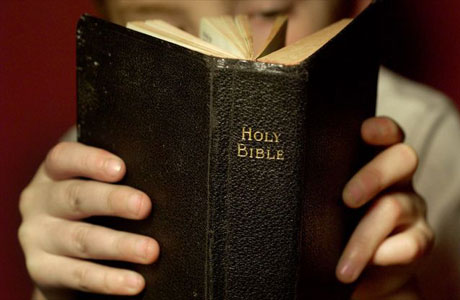 To Obey Is Better Than Sacrifice1 Samuel 15:1-33
God expects and demands complete obedience
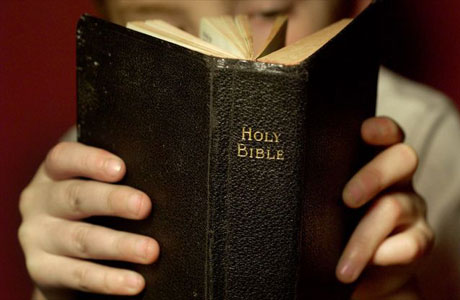 Were God’s instructions clear? vv. 3, 7-9
That’s OK Saul, you did “most” of what God said…right?!  vv. 18-19, 22-23
In reality, Saul only obeyed insofar as it pleased him: Matt. 21:28-31; Isa. 66:2; Psa. 27:14
What God expected of Saul, He expects of us:  complete obedience!  Matt. 28:18; Lk. 6:46
There’s no such thing as “incomplete obedience”!
Obedience Is Better Than Sacrifice
4
God expects and demands complete obedience
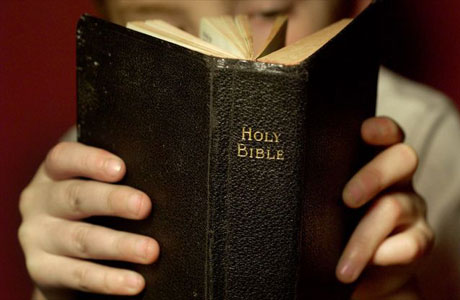 Did Saul really “love” the Lord? vv. 20-21; Jn. 14:15; 1 Jn. 2:3-5
Can’t be saved if we don’t love the truth!  2 Thess. 2:10-12; Prov. 23:23
Can’t be saved without obedience!  Heb. 5:9
Just because we think something is “good” doesn’t matter.  It’s what God thinks is “good” that matters!  Isa. 55:8-9; Matt. 7:21-23
Obedience Is Better Than Sacrifice
5
Schemes  devised by human wisdom are futile
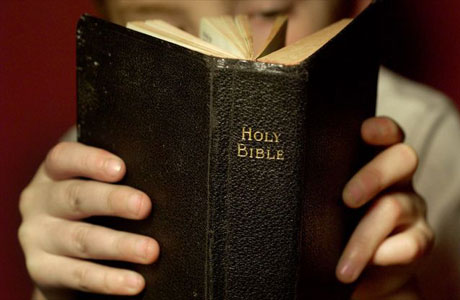 Saul and the Israelites thought up a scheme that pleased them; they thought they could improve upon God’s plan:  vv. 9, 15
God:  “No problem, go right ahead with your plan.”  Right?  v. 19
Man’s wisdom is worthless!  Regardless of how noble and good our motives might be:  1 Cor. 1:25; Matt. 7:21-23; 1 Cor. 2:4-13
Obedience Is Better Than Sacrifice
6
Schemes  devised by human wisdom are futile
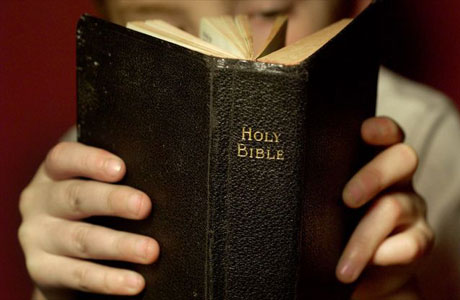 Applications:
NT plan of salvation:  hear, believe, confess, repent, baptized, remain faithful vs. ‘sinner’s prayer’ ?
God uses the gospel to call men to salvation:  Jn. 6:44-45; Rom. 1:16-17; Mk. 16:15; 2 Thess. 2:13-14; Rom. 10:17; Col. 1:21-23
Where does that leave the “social gospel”?  Is it “waiting on the Lord” or acting “hastily”?
Obedience Is Better Than Sacrifice
7
Schemes  devised by human wisdom are futile
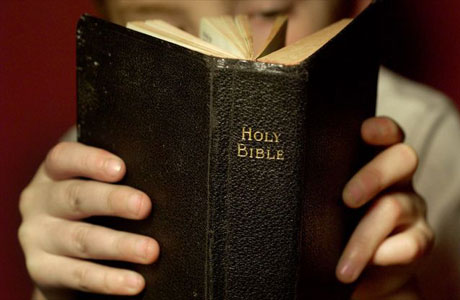 Applications:
NT plan for work of the church:  evangelism, edification, limited benevolence.
Use of church funds for benevolence in NT was always limited to “needy saints”:  Acts 2:44-45; 4:32-35; 11:29; Rom. 15:26, 31; 1 Cor. 16:1; 2 Cor. 8:4; 9:1, 12; 1 Tim. 5:16
Christians still have individual benevolent responsibilities:  Matt. 25:31-46; Gal. 6:10; Jas. 1:27
Should the church follow God’s plan or man’s?  Which is “waiting on the Lord” or acting “hastily”?  Isa. 55:8-9; Jer. 10:23; Prov. 14:12
Obedience Is Better Than Sacrifice
8
God’s commands must be carried out as given
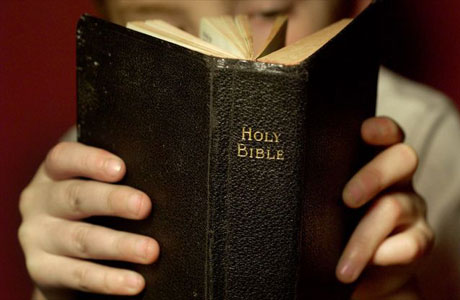 Saul’s alteration of the Divine way was foolishness and a rejection of God:  vv. 16, 22-23, 26
Not doing exactly as God reveals is to rebel against God; to reject Him regardless of our motives:  v. 23
Was God unclear in His instructions to Saul?  v. 3
Is God unclear in His instructions to us?  1 Cor. 2:4-5; Rom. 1:16-17; 2 Tim. 3:16-17; Eph. 3:3-4; 1 Pet. 4:11; Col. 3:17
Obedience Is Better Than Sacrifice
9
Zeal and good intentions alone cannot save
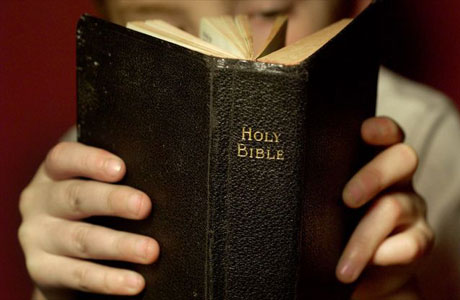 Was Saul zealous and intent on obeying the Lord?  Yes!  v. 4  Did it save him?
Was zeal and sincerity enough to save Saul of Tarsus?  No!  Acts 26:9-11; 22:3; 23:1; 1 Tim. 1:13, 15
Application:  Jn. 6:66; Matt. 7:23; Isa. 66:2; Heb. 5:9; 1 Jn. 2:3-5
Obedience Is Better Than Sacrifice
10
Conclusion
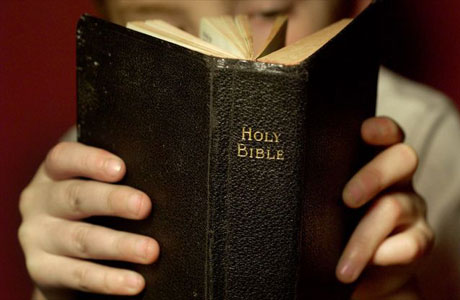 Shall we “wait on the Lord” or act “hastily”?
Saul is the perfect example of the latter:
Deny their disobedience:  v. 13
Justify their disobedience:  v. 15
Excuse their disobedience:  vv. 20-21
But sin can never be denied, justified or excused!  vv. 22-23
Just as God told Saul what to do, He has told us what to do:  1 Cor. 10:11-12
Saul disobeyed and God rejected him.  If we disobey, God will reject us!

“And then will I profess unto them,        ‘I never knew you:  depart from me , ye that work iniquity.’” (Matt. 7:23)
11